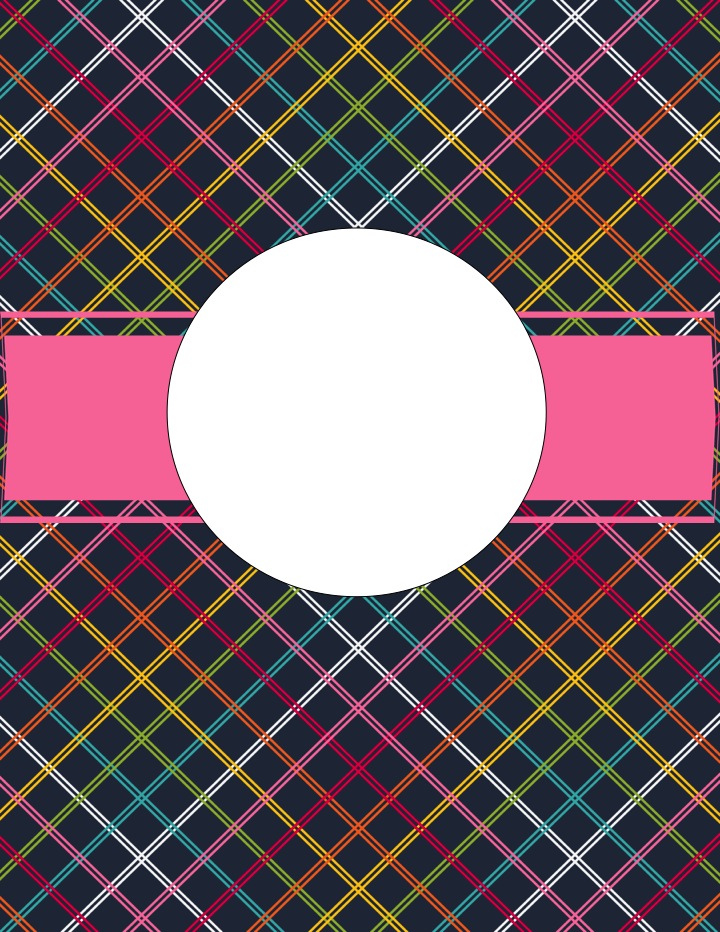 Text Here